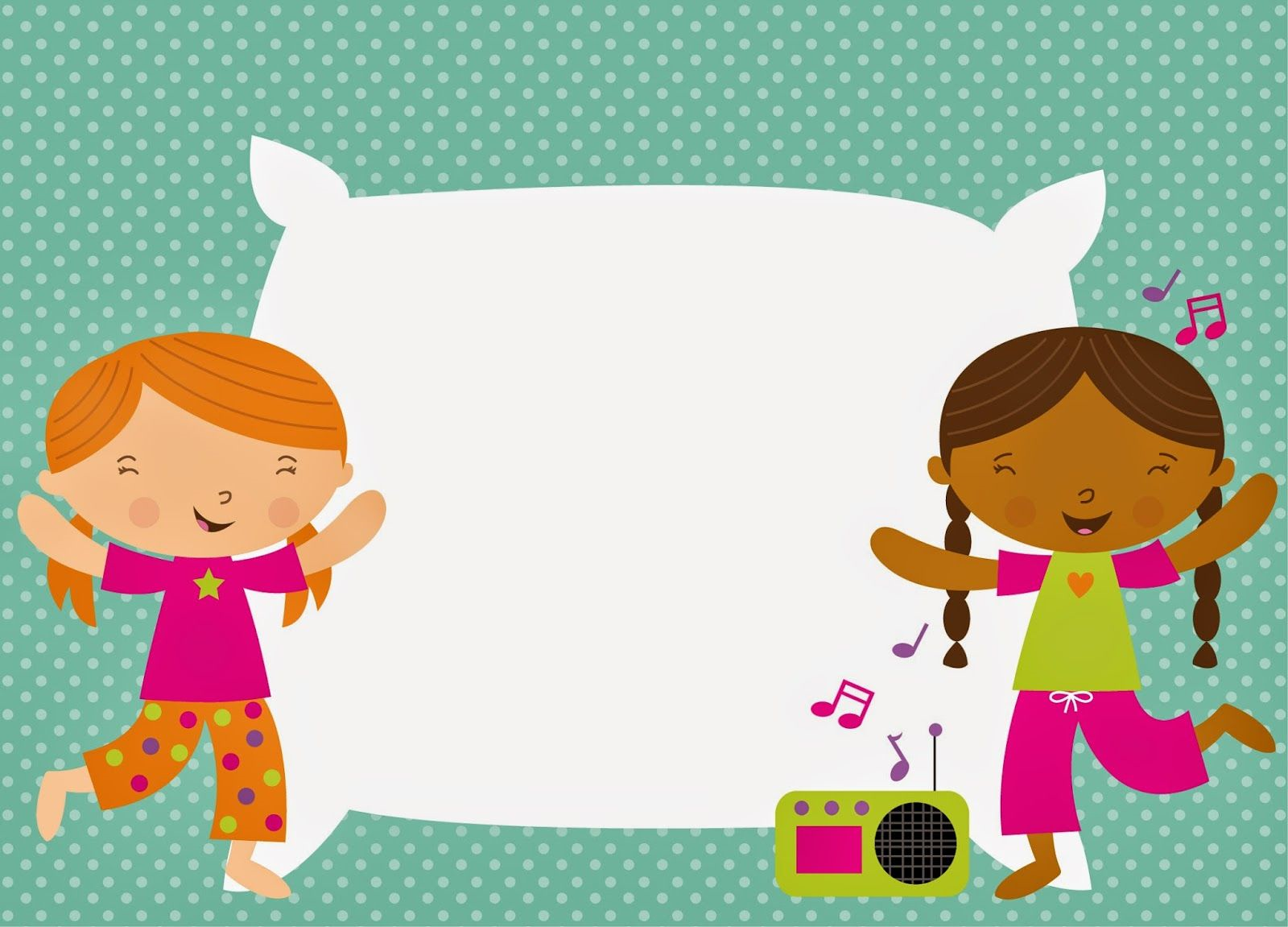 МБДОУ «ЧЕЧЕУЛЬСКИЙ ДЕТСКИЙ САД ОБЩЕРАЗВИВАЮЩЕГО ВИДА С ПРИОРИТЕТНЫМ ОСУЩЕСТВЛЕНИЕМ ДЕЯТЕЛЬНОСТИ ПО ФИЗИЧЕСКОМУ РАЗВИТИЮ ДЕТЕЙ»
Развлечение ко Дню именинника «Пижамная вечеринка»



Подготовили и провели
                    воспитатели:
    Щурик Ю.В.
       Челазнова О.Б.

2020 г.
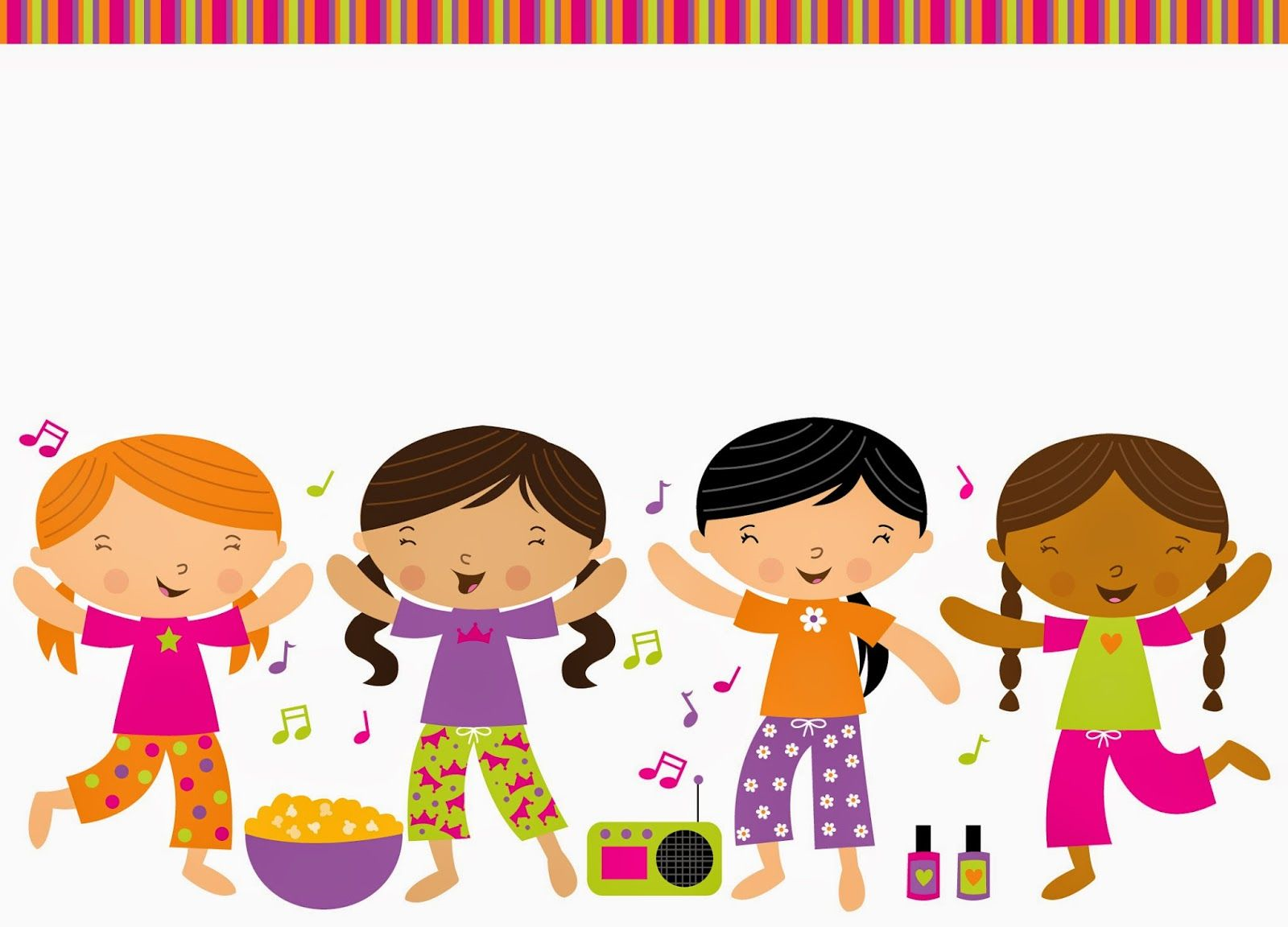 ЦЕЛЬ :
Цель:развитие интеллектуально-творческих способностей у детей, смекалки, творческой фантазии, умения быстро ориентироваться в обстановке, включаться в коллективную работу и радость окружающих.
ЗАДАЧИ:
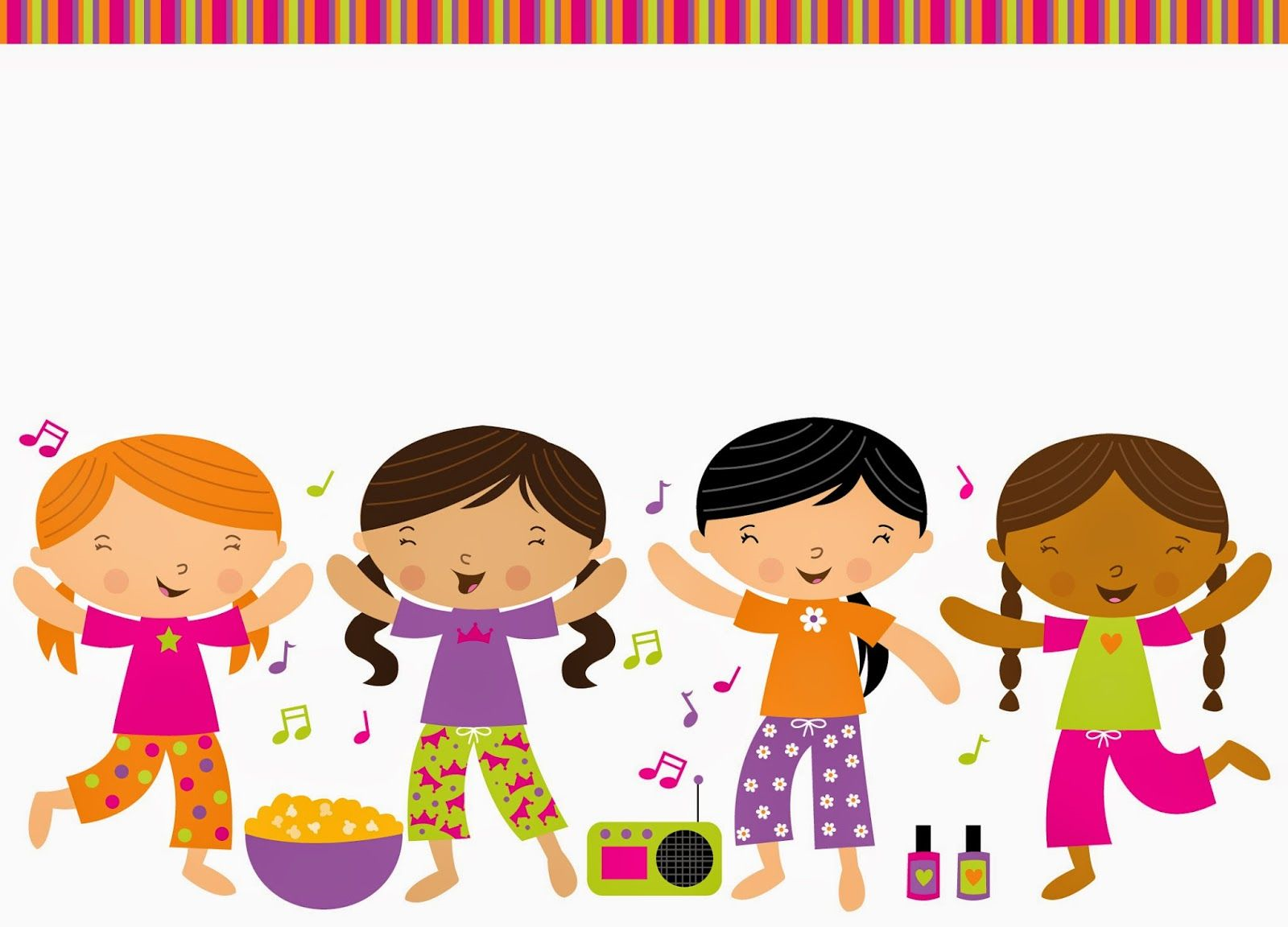 Задачи:-содействовать развитию положительных эмоций, умения общаться со своими сверстниками;- способствовать развитию физических качеств у детей: ловкость, сила, быстрота и др., удовлетворять потребность детей в двигательной активности;
- воспитывать у детей чувство коллективизма.
   
ё
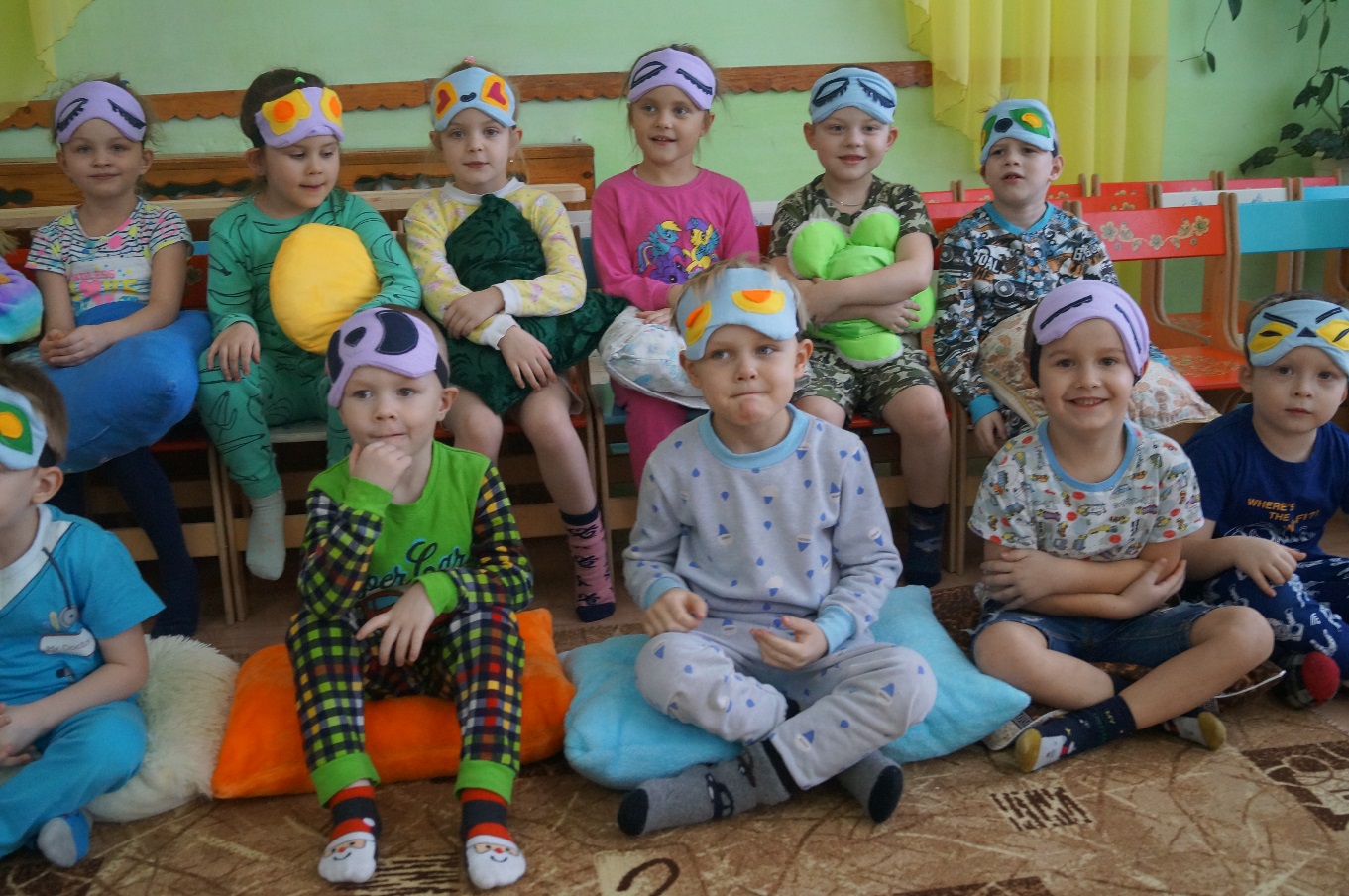 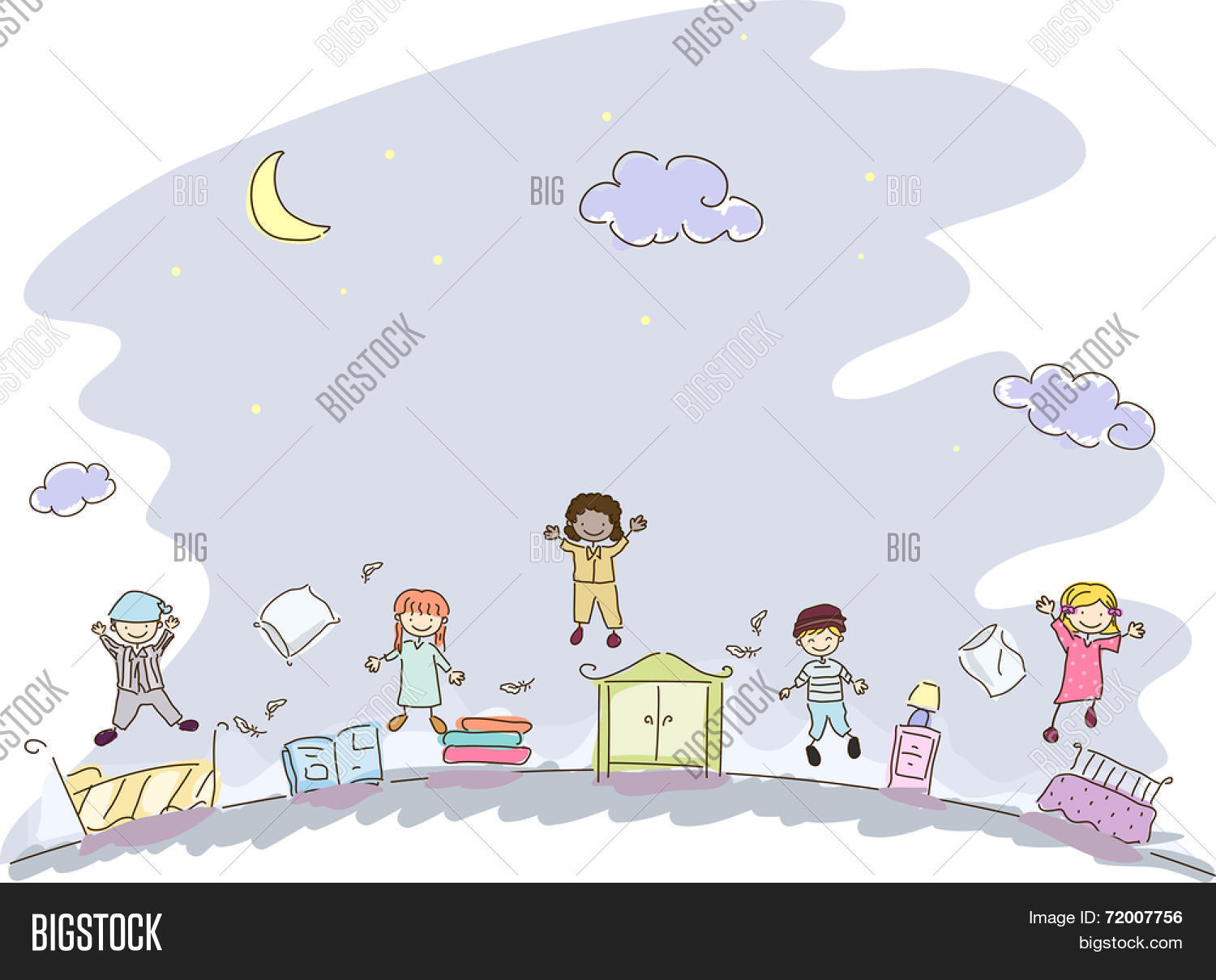 Девчонки и мальчишки, а так же их родители,
Пижамную вечеринку посетить не хотите ли?
Тем более что повод есть –  
Вечеринка в чью же честь?
В честь Андрея
Сколько ж Андрею лет?
Кто-нибудь мне даст ответ?
Дружно в круг встаем
И песню имениннику споем.
Поем громко и любя:
С Днем рождения тебя!
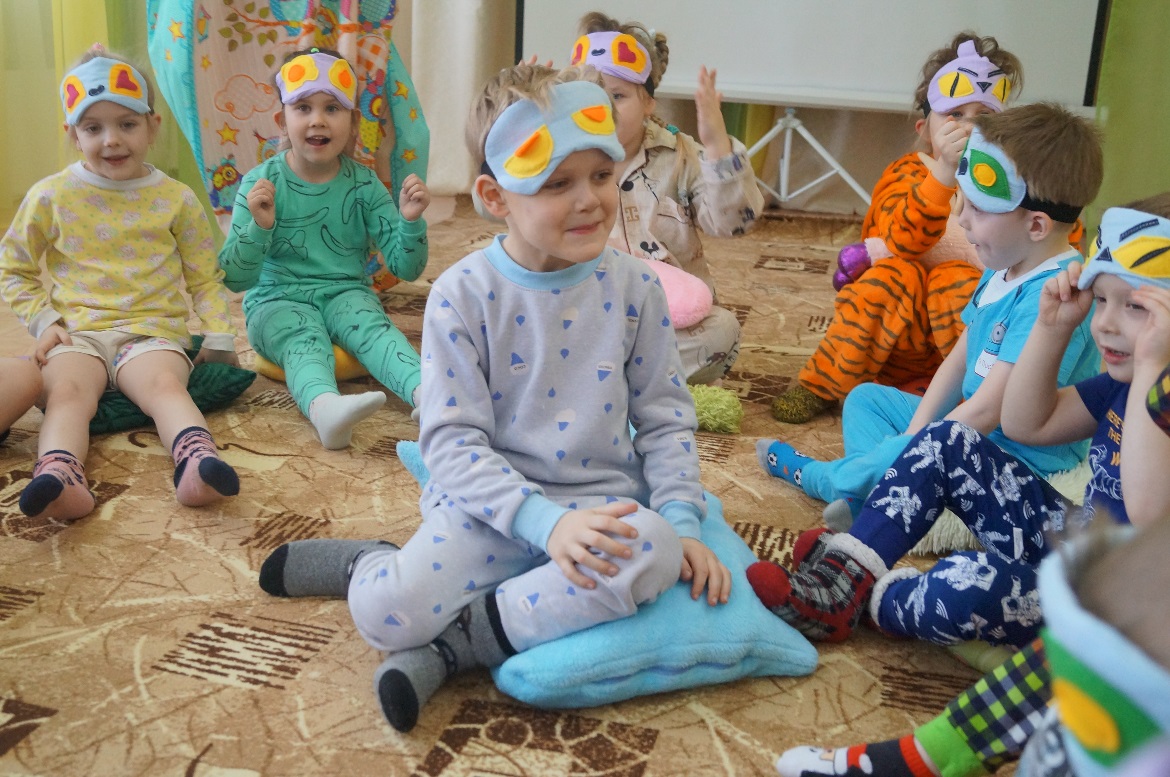 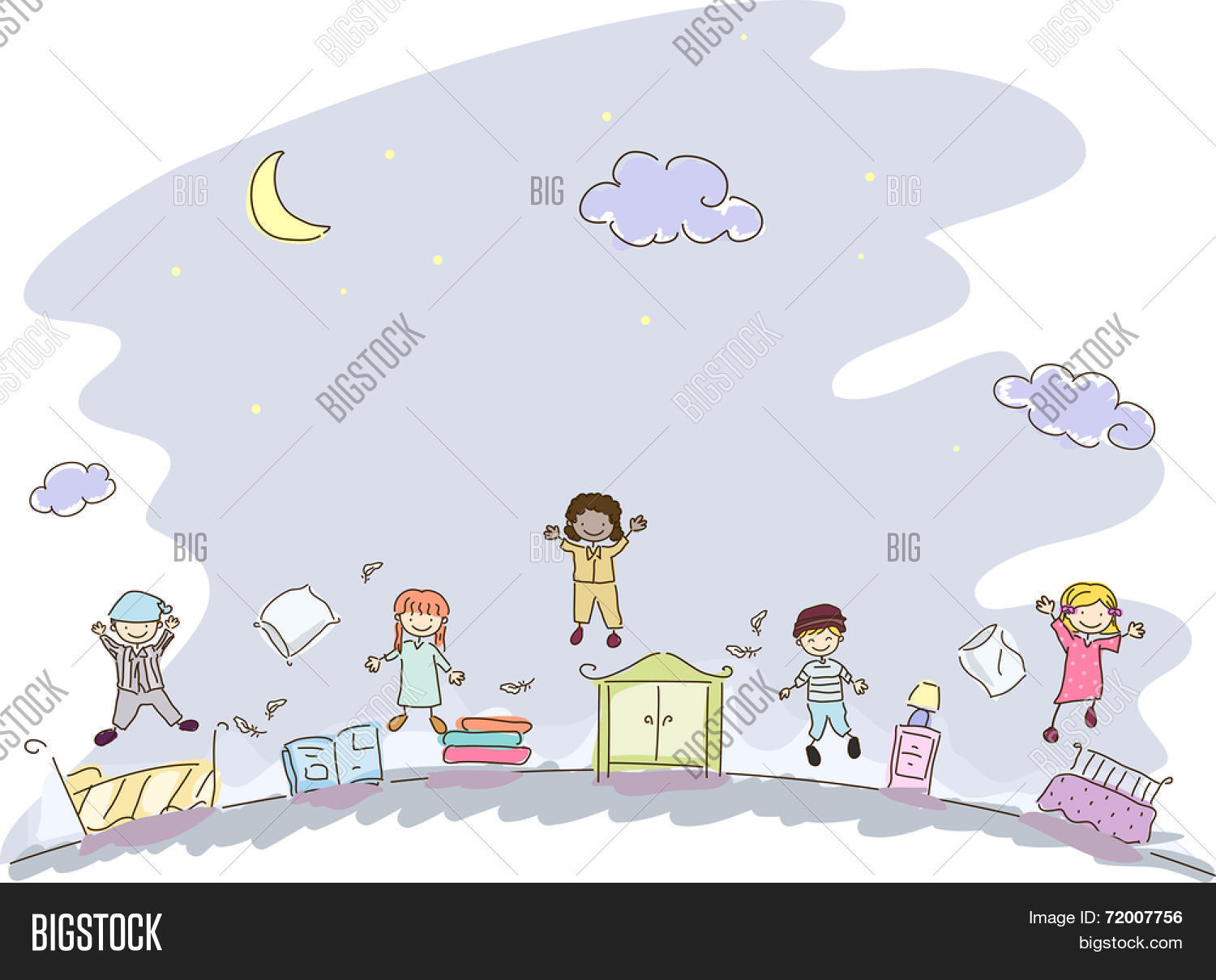 Игра –соревнование «Донеси подушку на голове»Дети делятся на две команды. У каждой команды подушка. Игроки по одному, кладут подушку на голову и, стараясь не держать ее руками, должны добежать до условленного места и обратно. Побеждает команда, игроки которой первыми вернулись на линию старта.
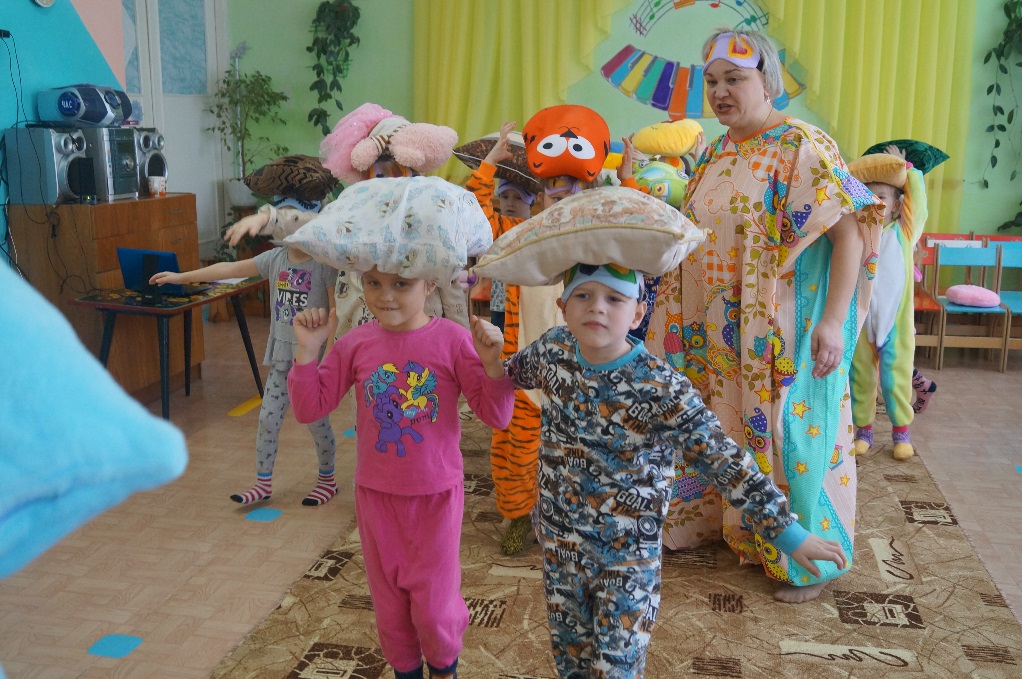 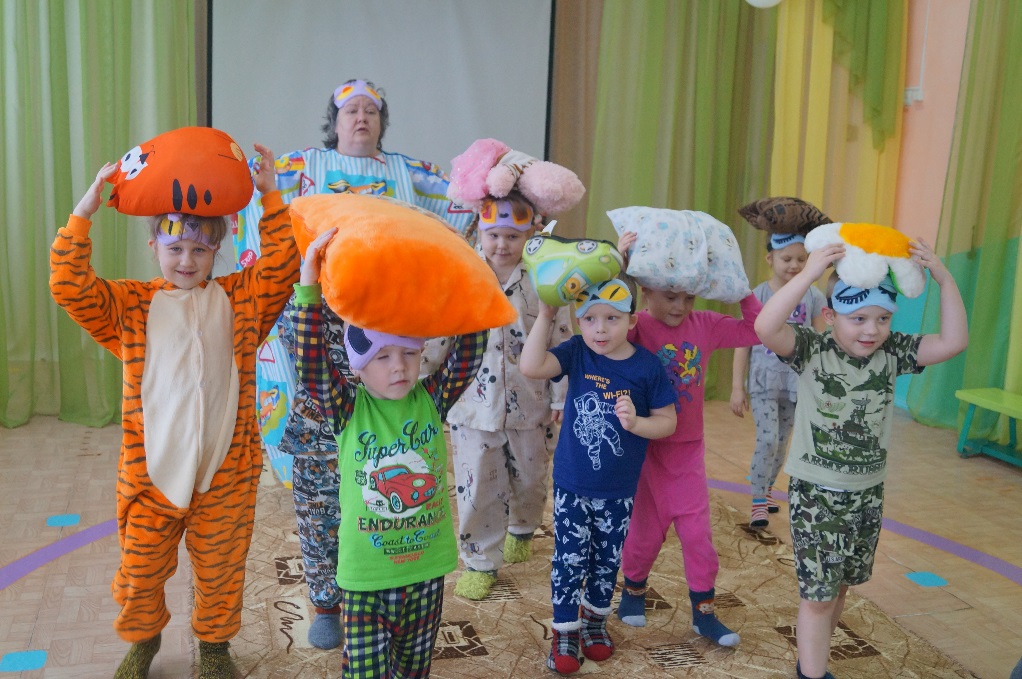 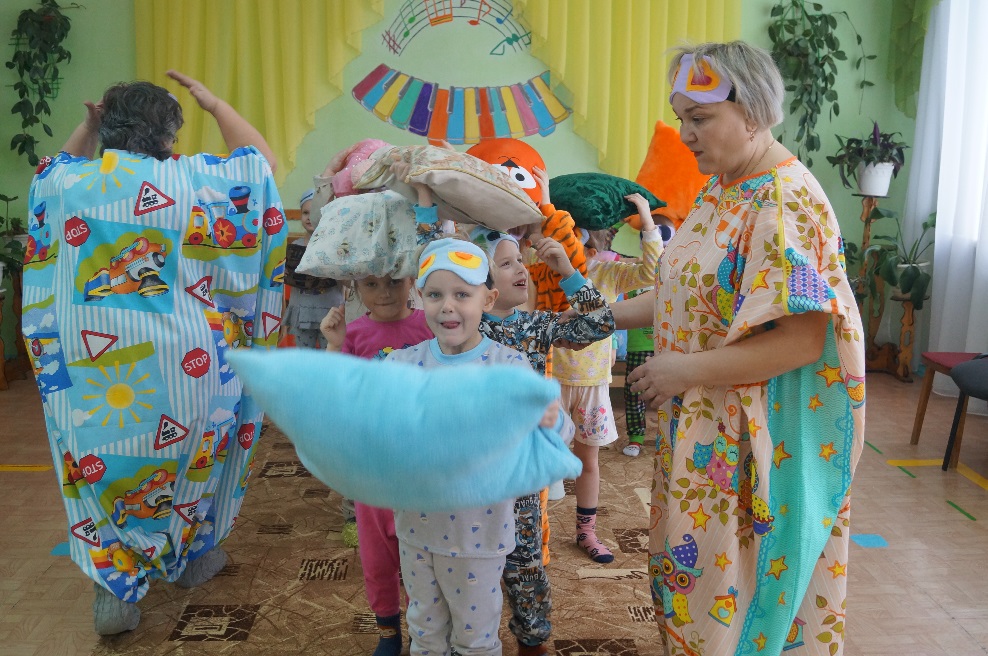 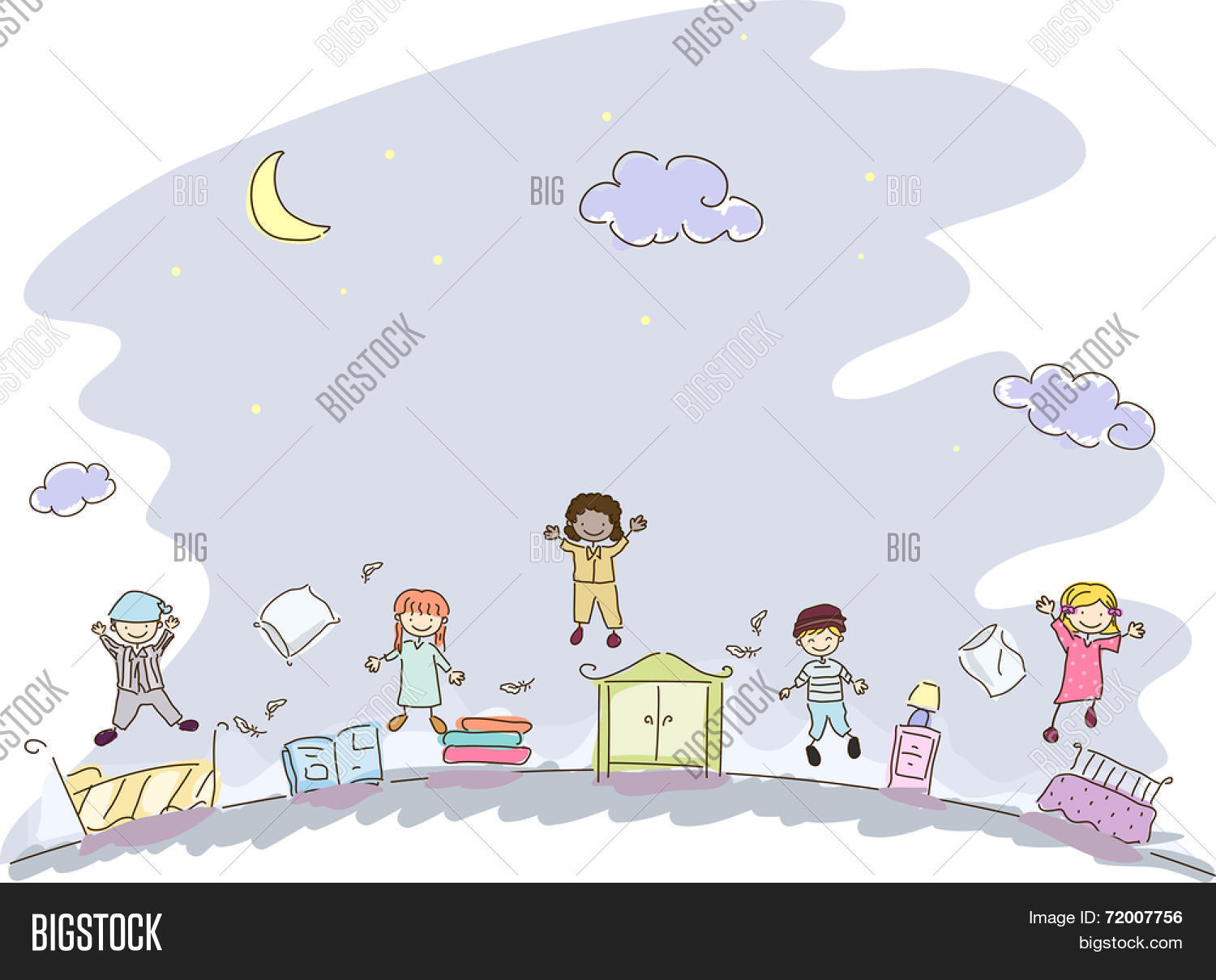 Игра-соревнование «Построй башню».Дети делятся на две команды, каждой выдается равное количество подушек. Необходимо построить самую высокую башню.
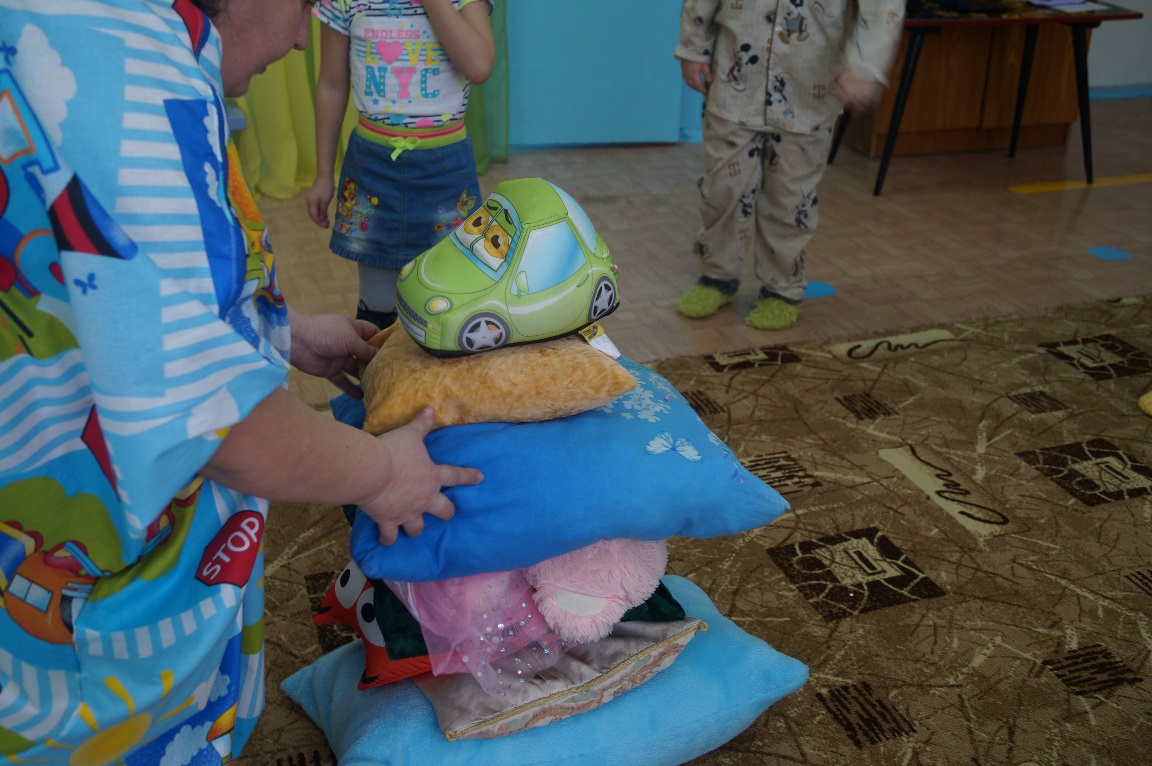 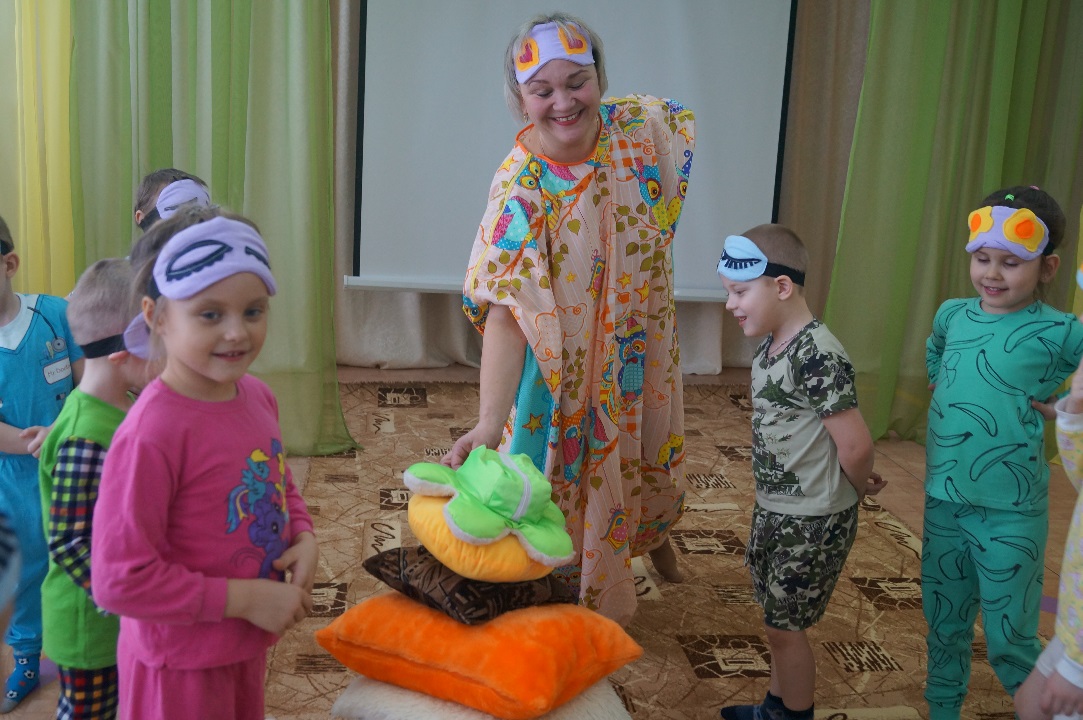 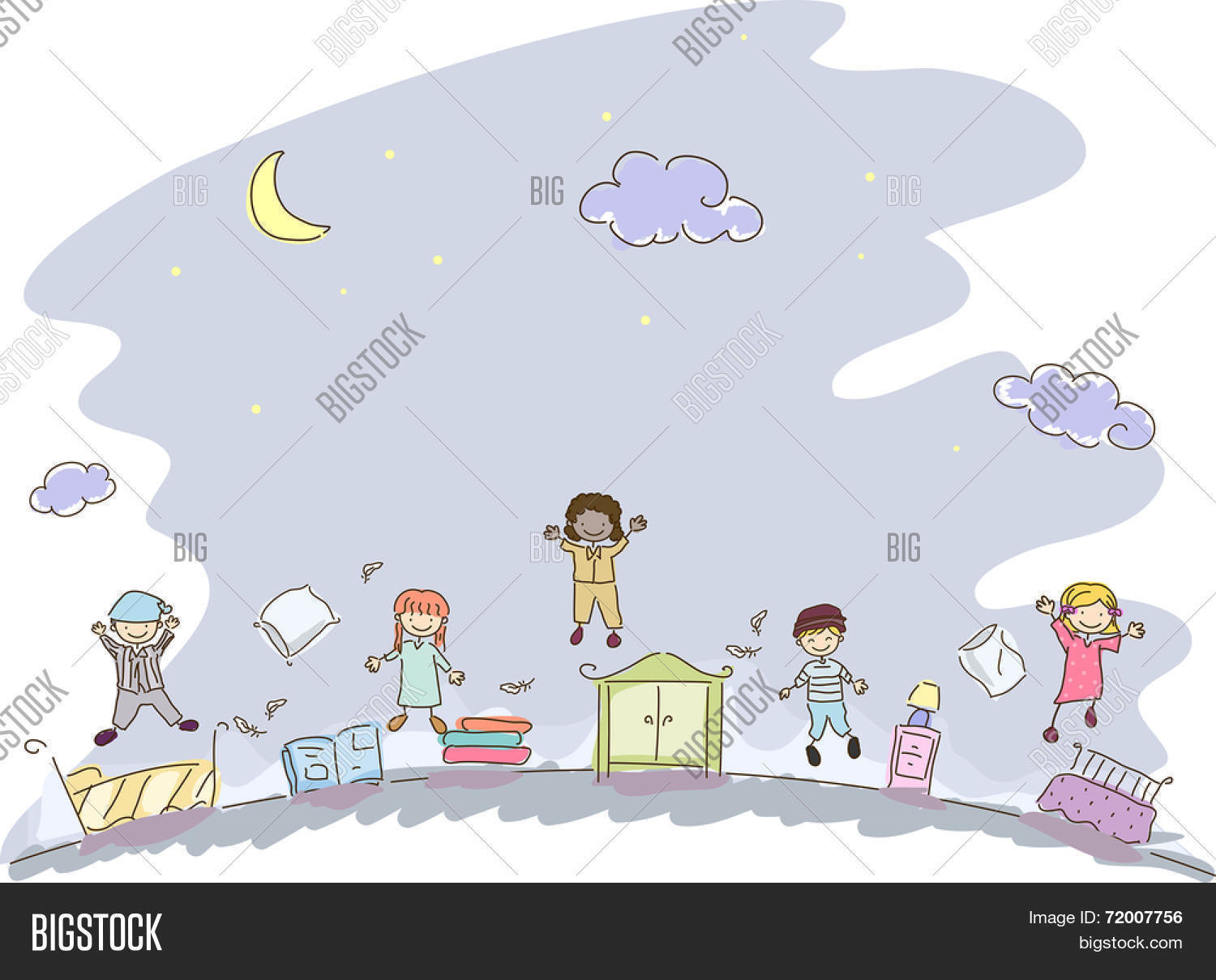 Конкурс "МОИ носочки".Носочки всех участников игры собраны в кучу. После команды «Начали!» дети находят свои носки и быстро надевают их. Кто первым нашёл и надел свои носочки, тот и победил! Можно под музыку, когда она останавливается, все быстро одевают носочки.
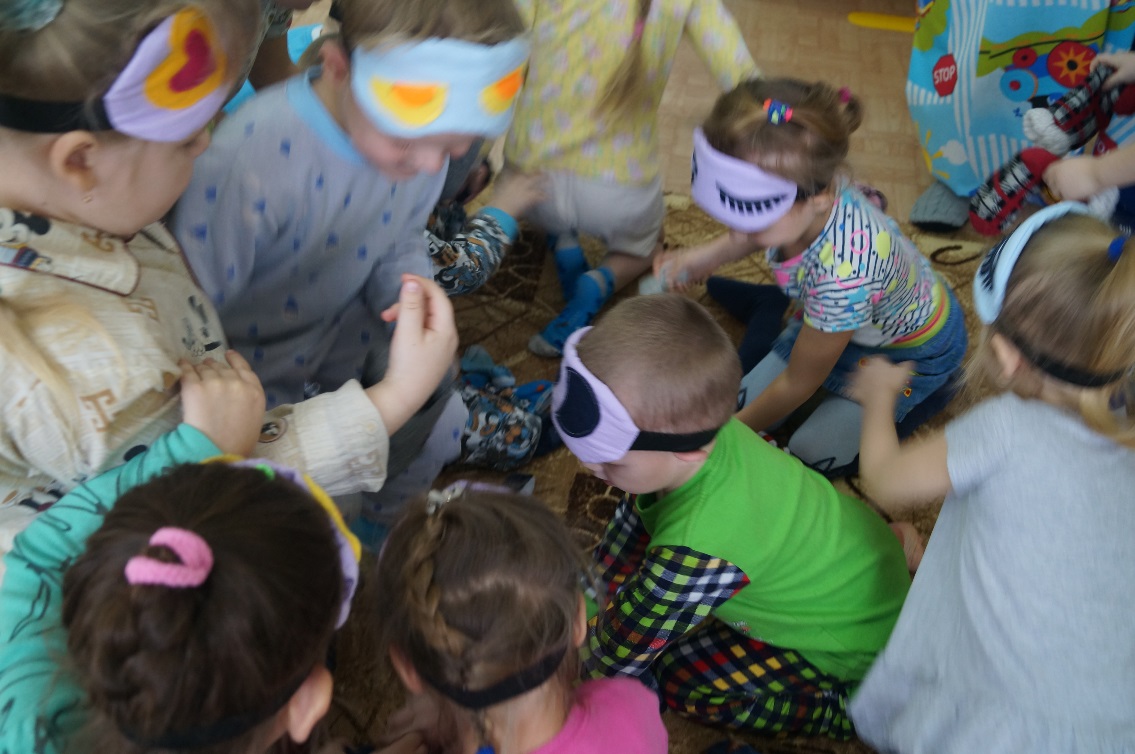 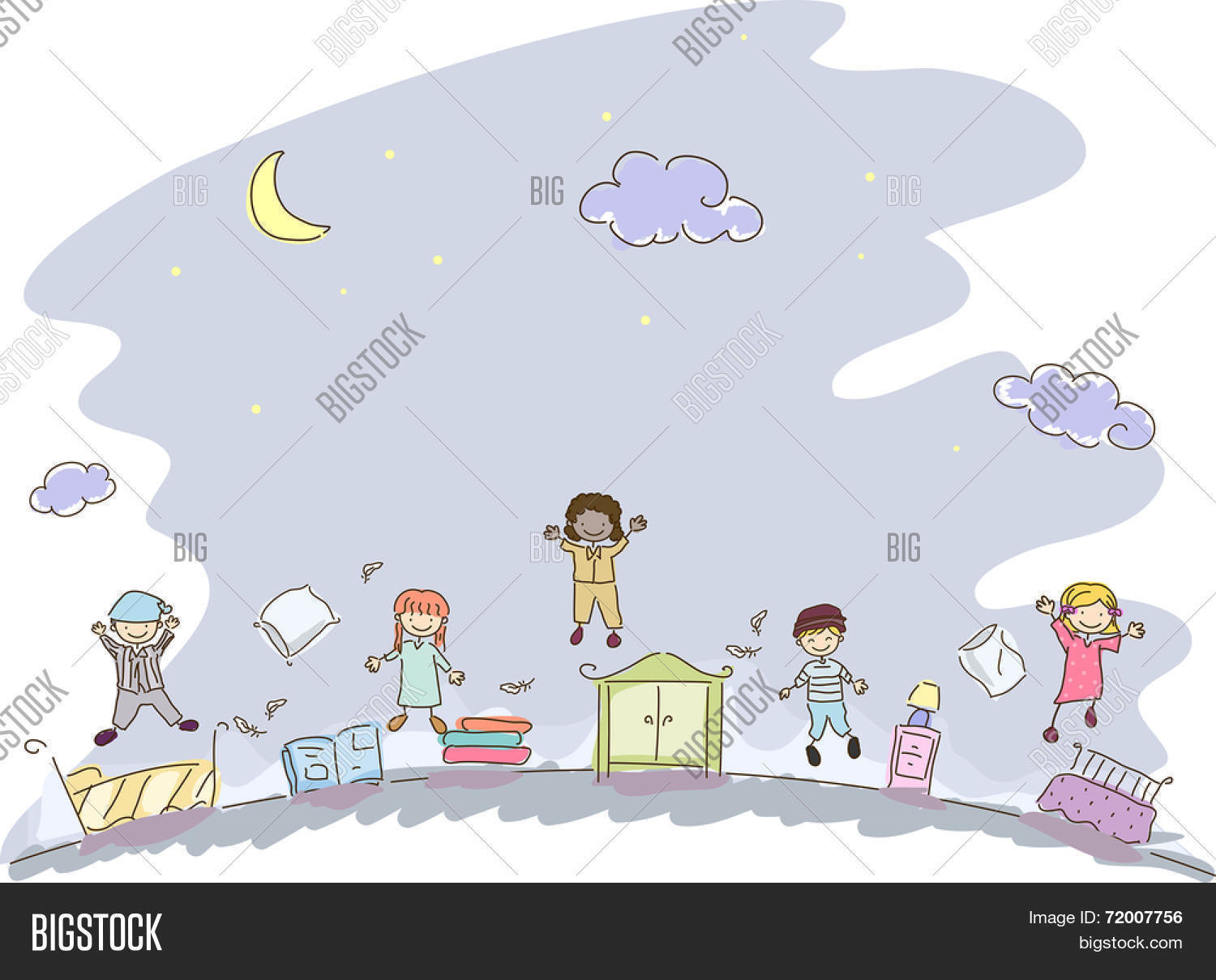 Игра «День – ночь»Дети сидят в кругу. По сигналу «ночь» натягивают повязки на глаза. По сигналу «день» снимают повязки с глаз.
Игра «Петушиные бои»Каждый из участников берет свою подушку и встает на одной ноге. Задача игроков - сбить соперника, чтобы он встал на обе ноги.
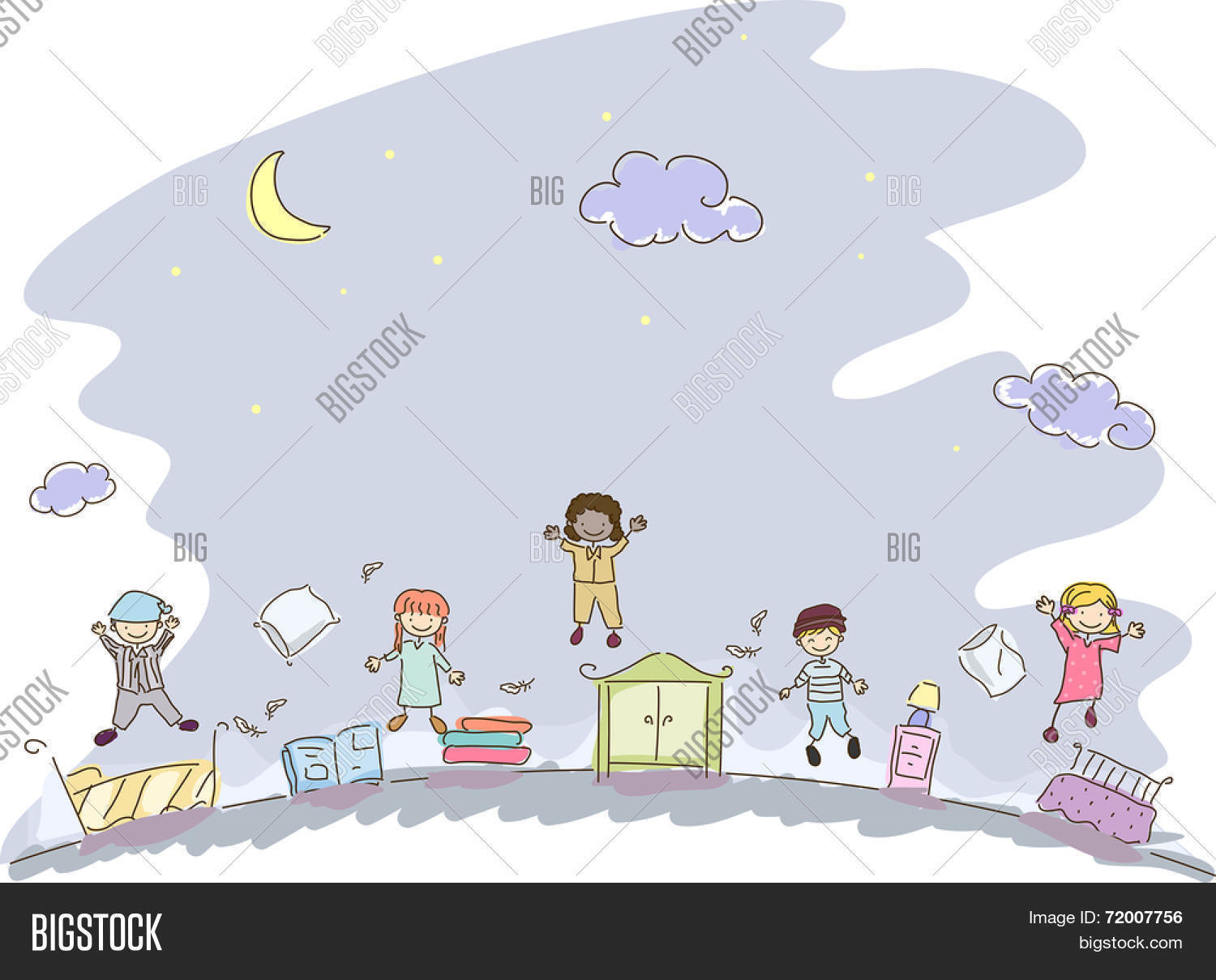 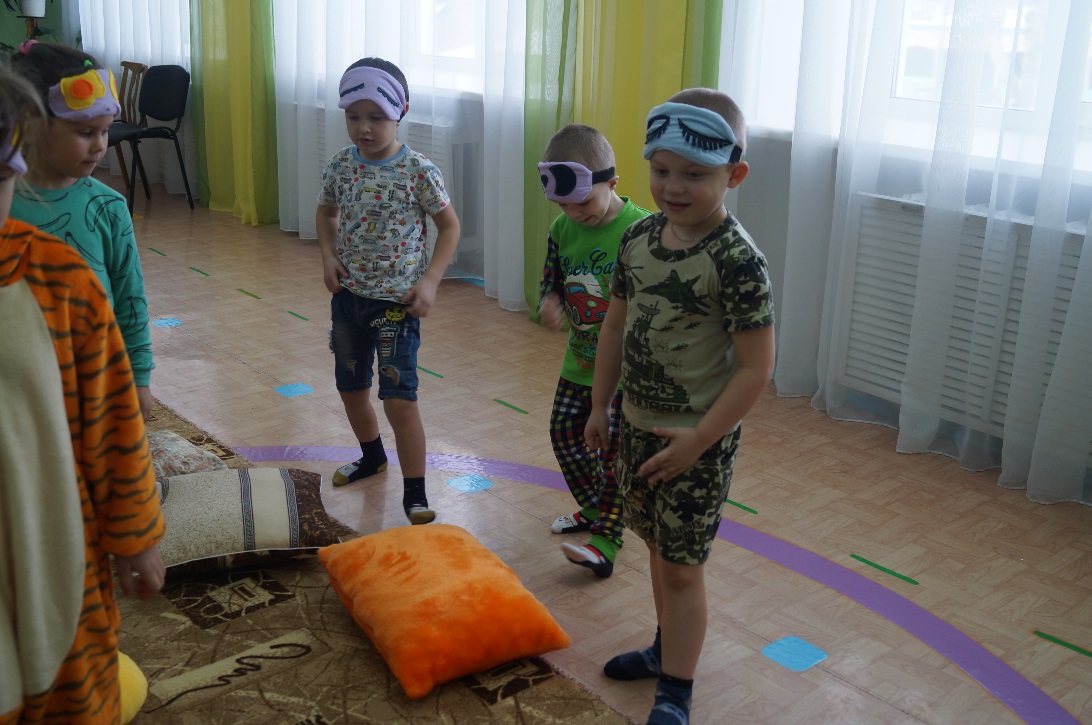 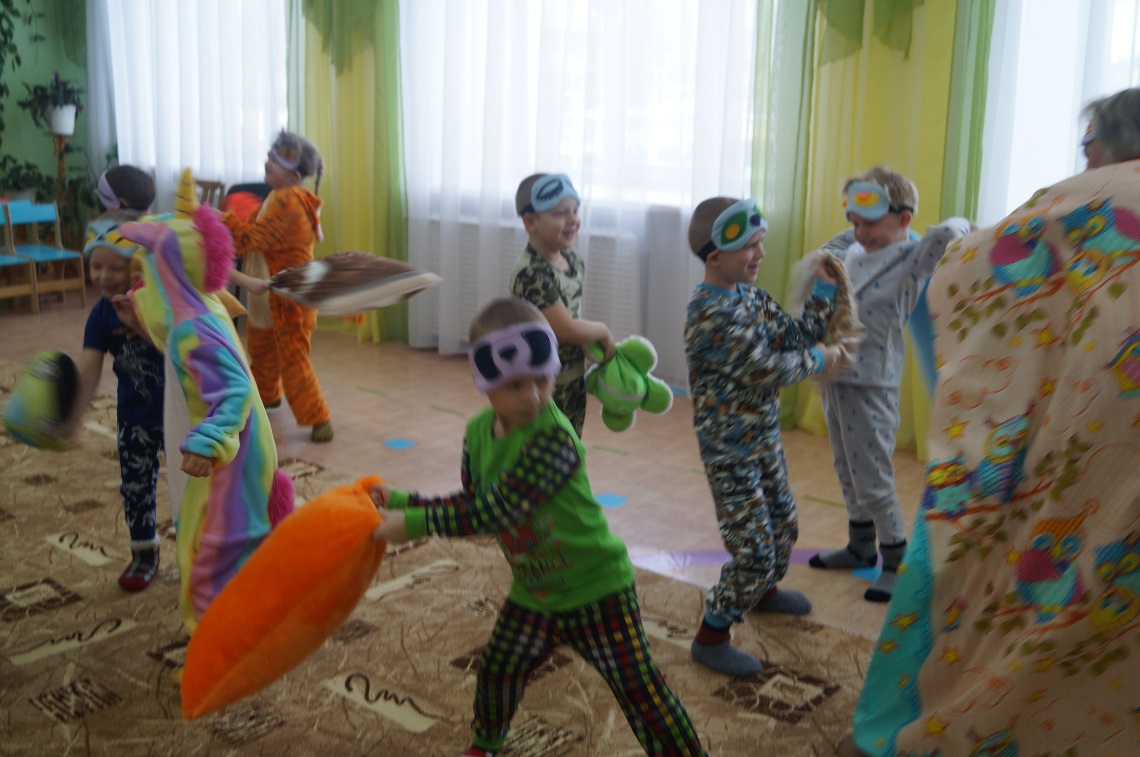 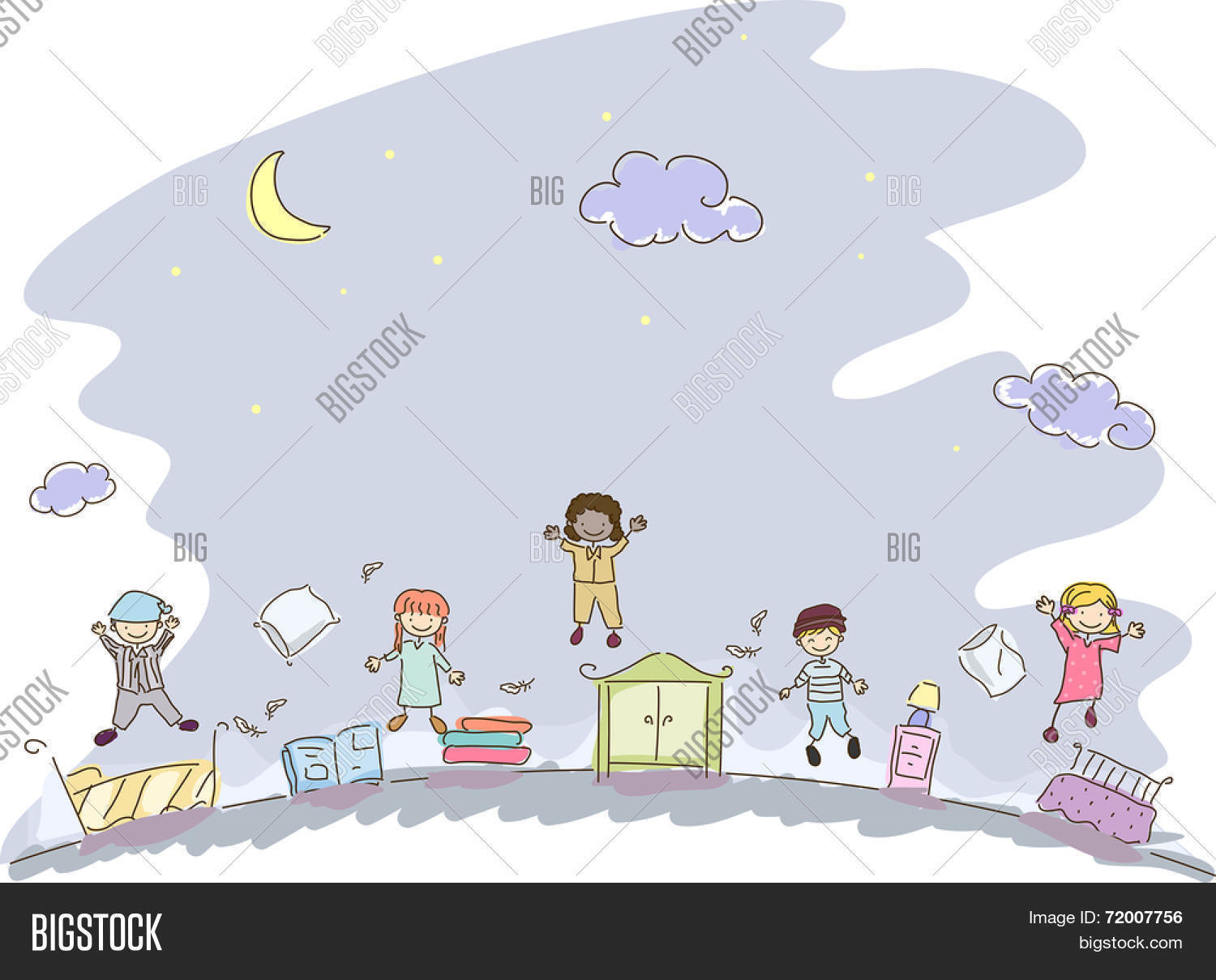 Игра «Круг пожеланий»Дети в кругу передают подушку – сердечко друг другу, произнося свои пожелания имениннику.
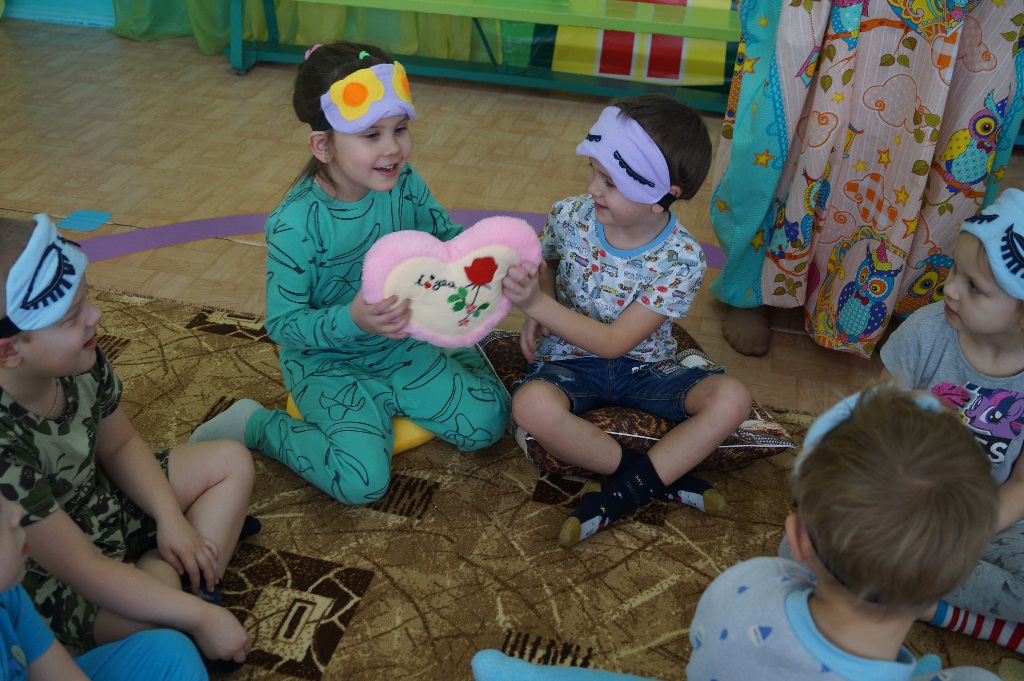 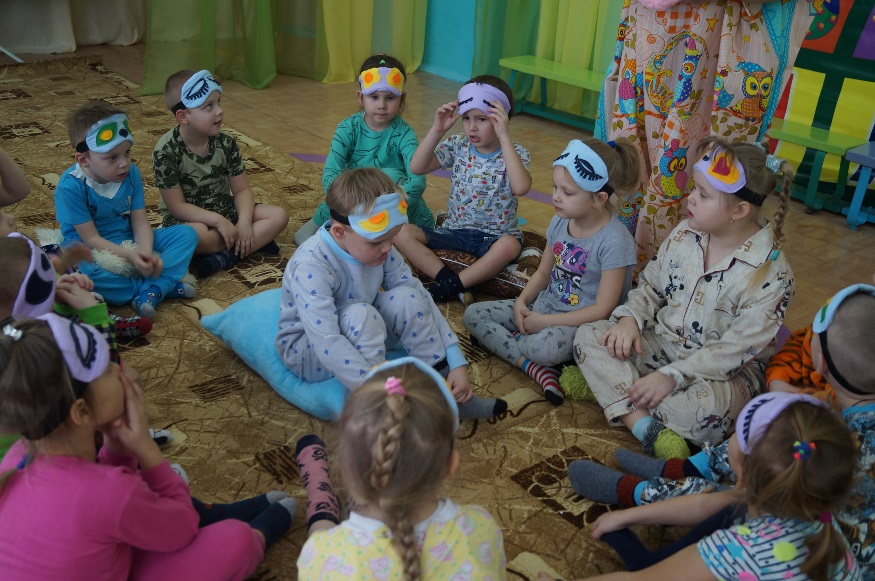 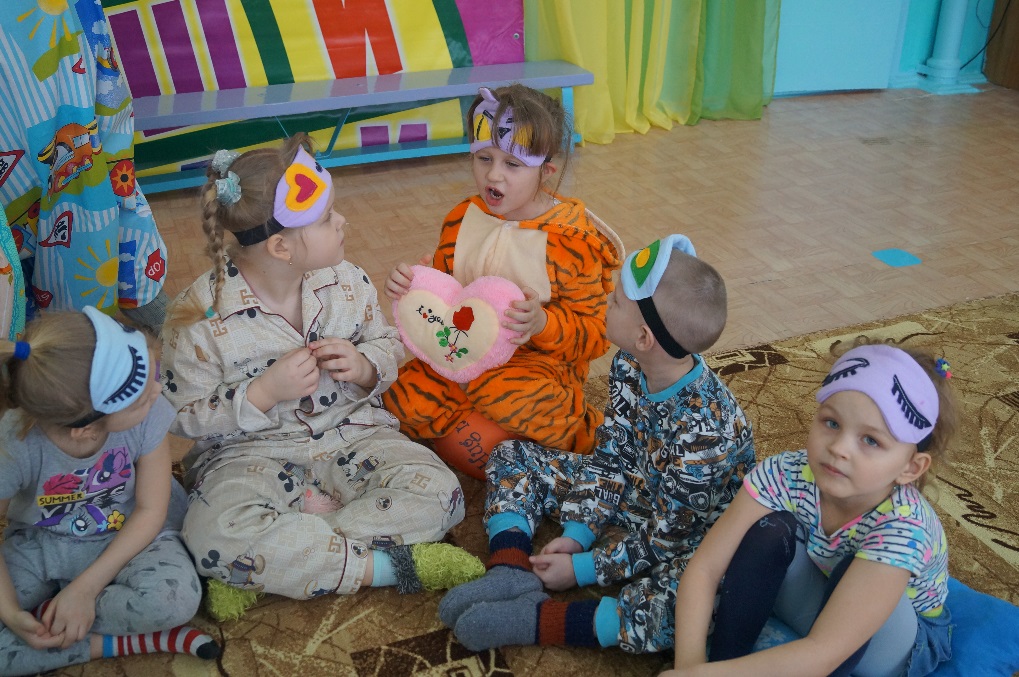 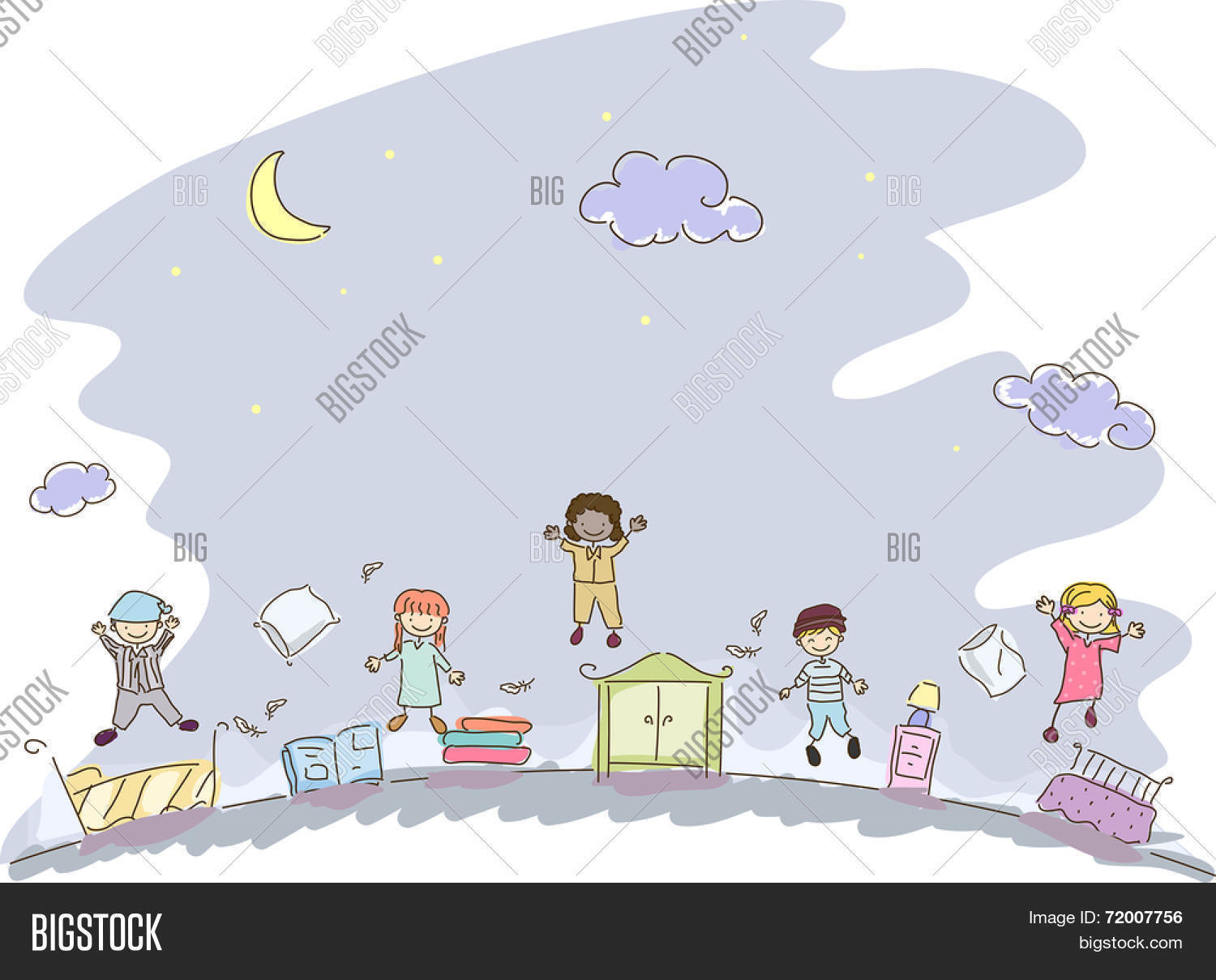 Мастер – класс «Пироженки своими руками»Дети своими руками из предложенных продуктов, изготавливают пирожные.
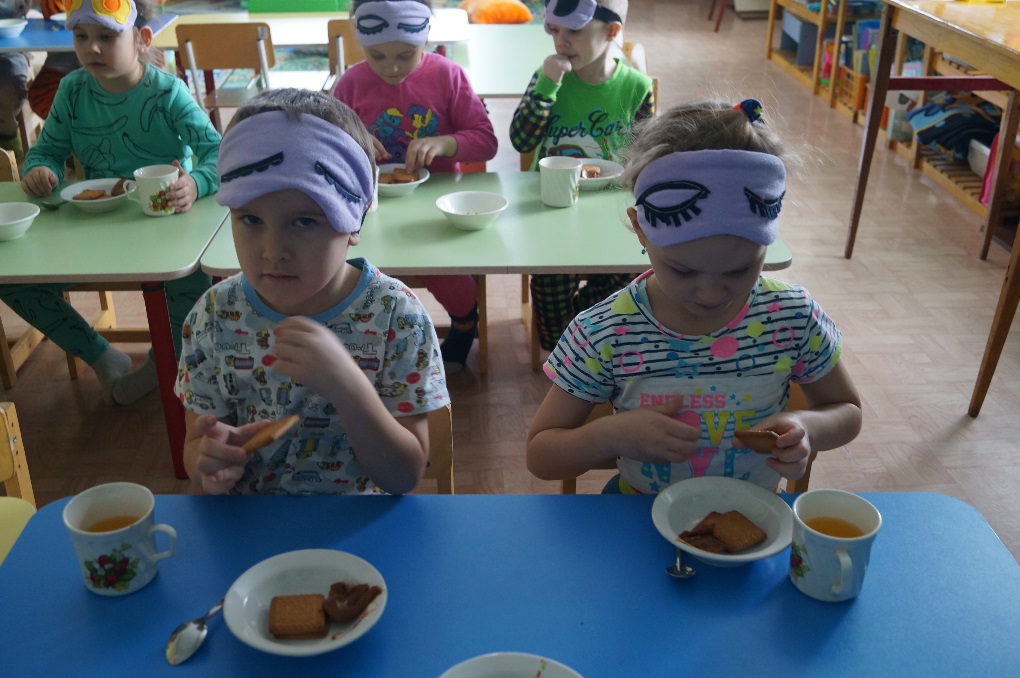 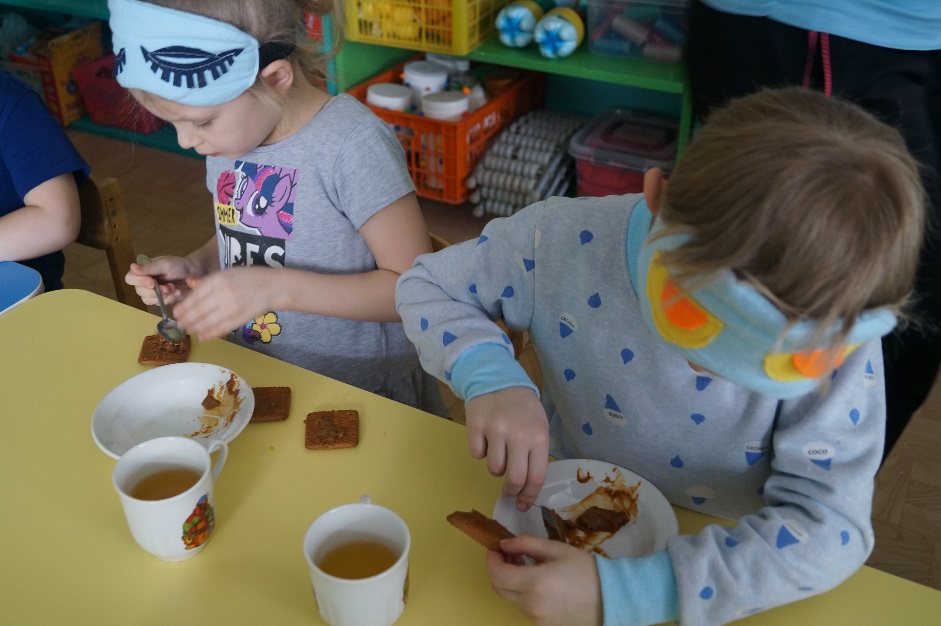 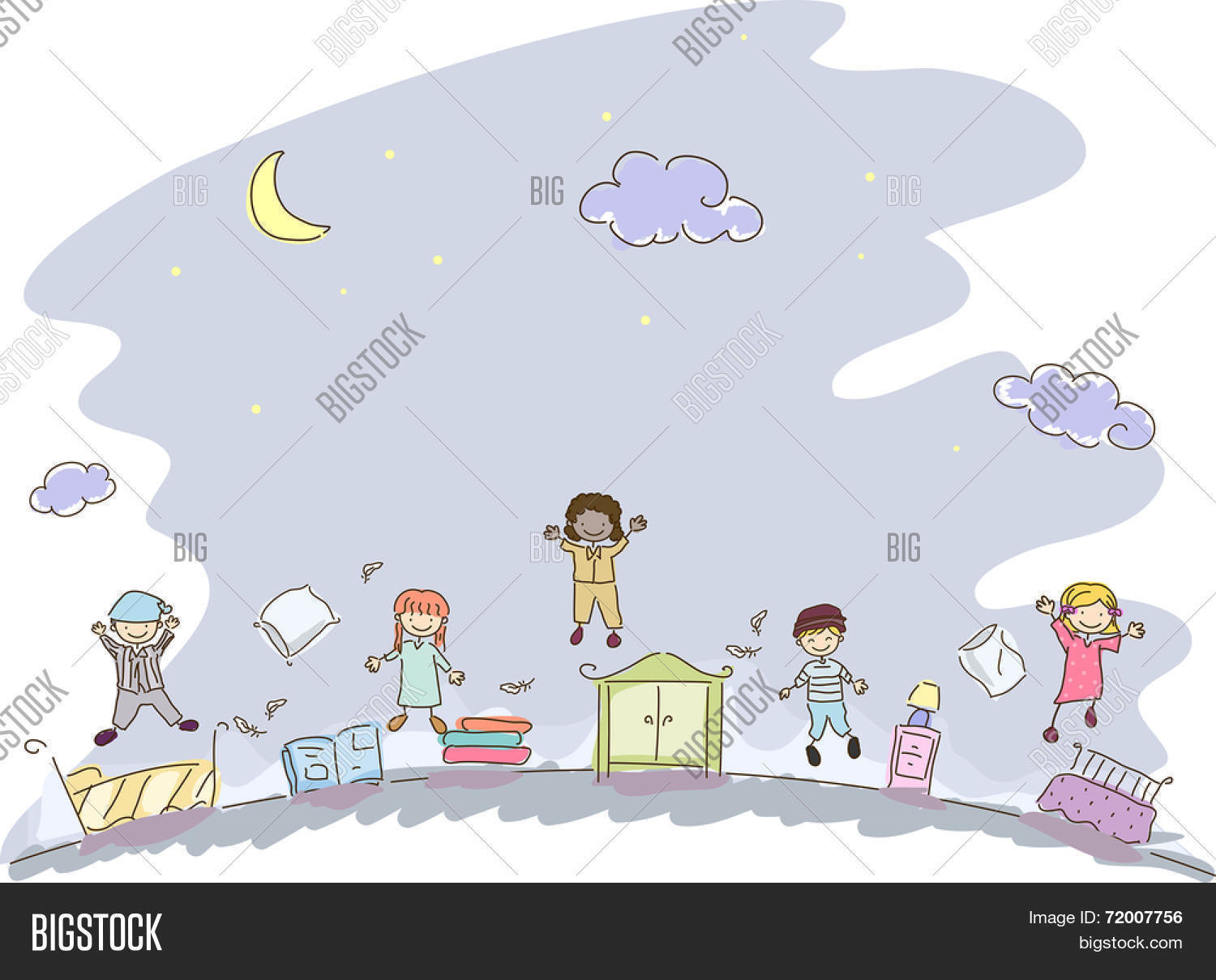 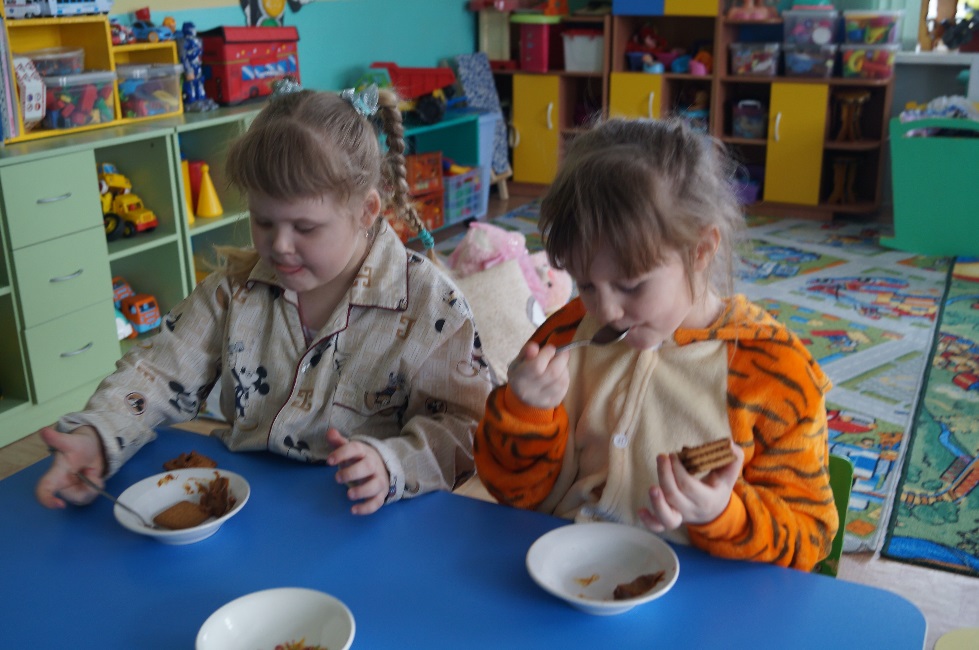 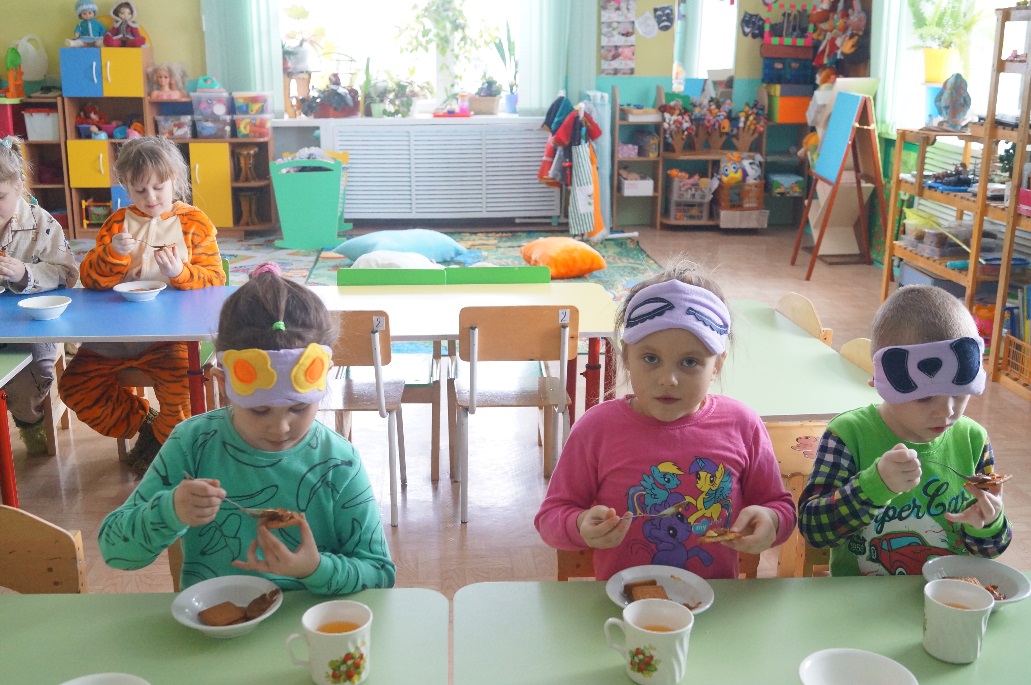 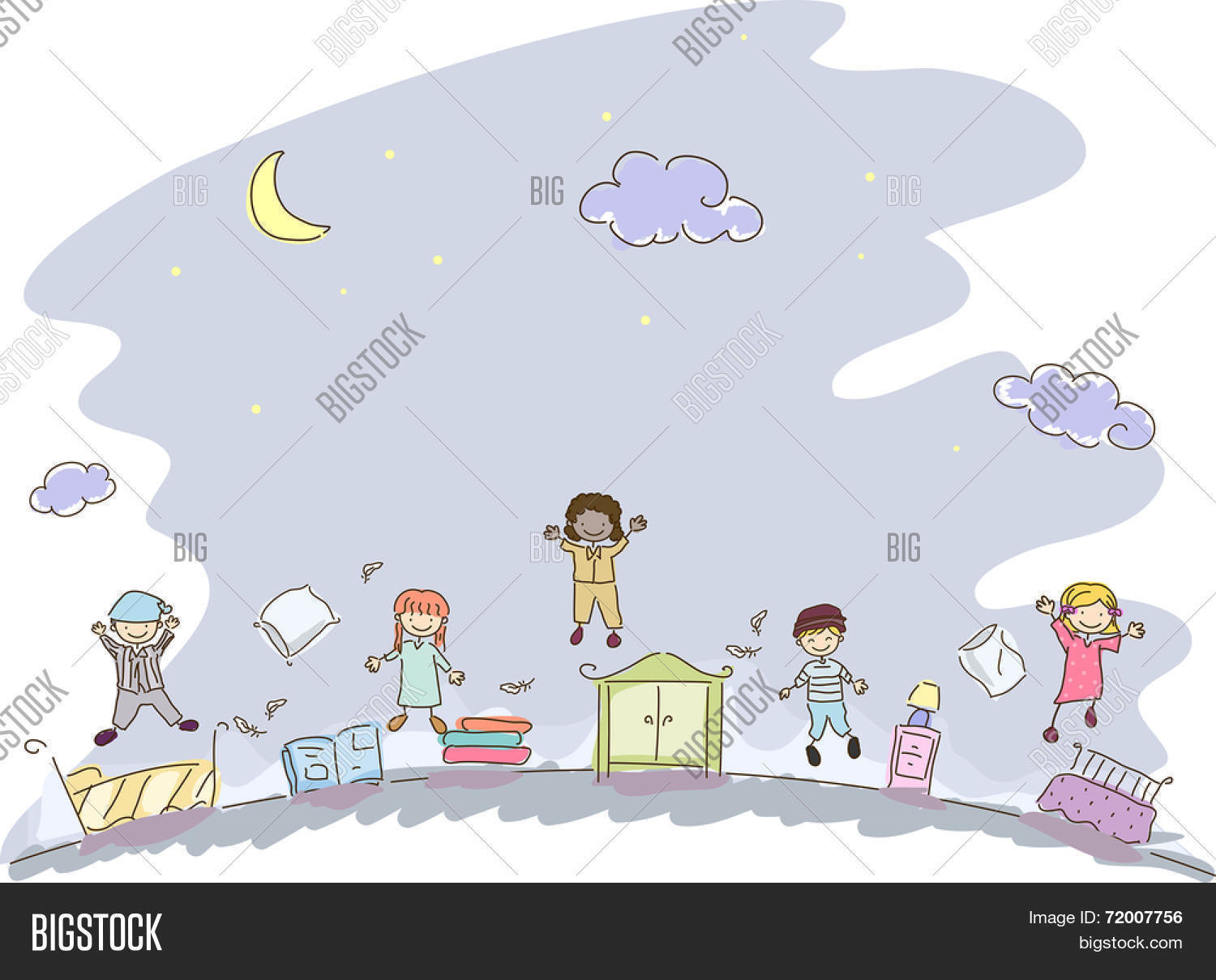 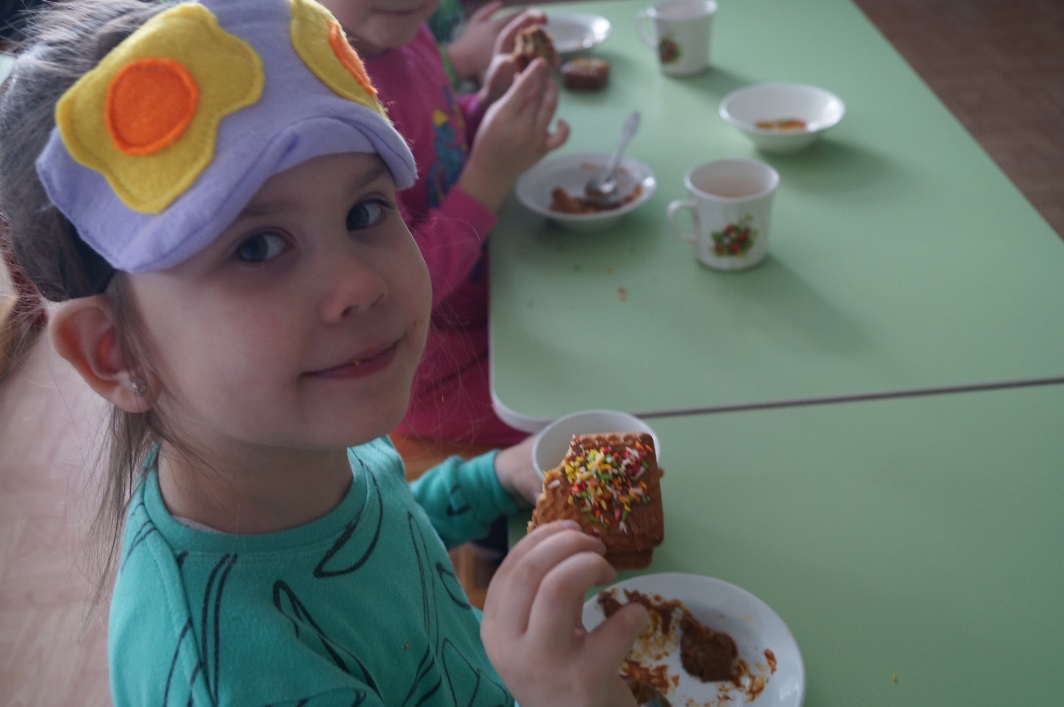 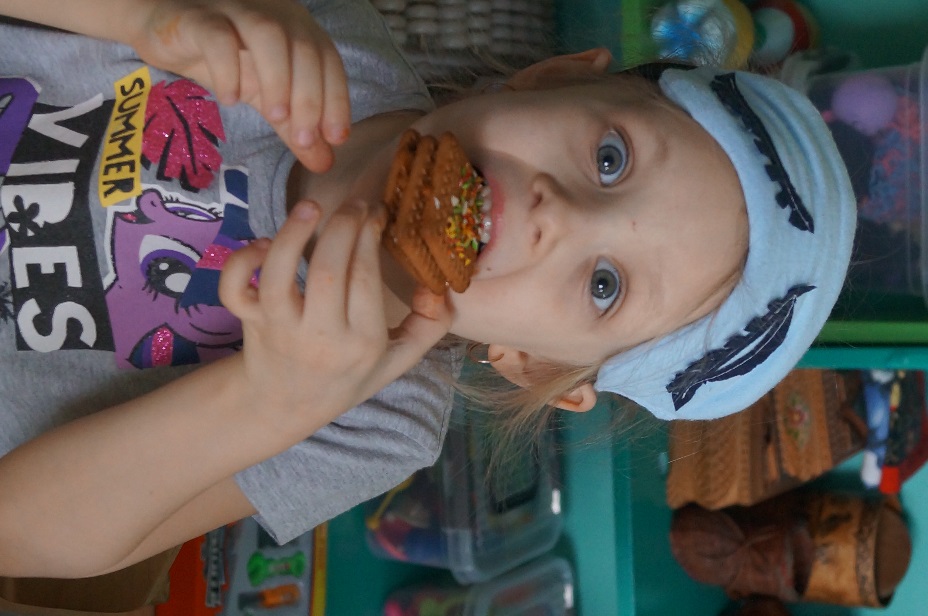 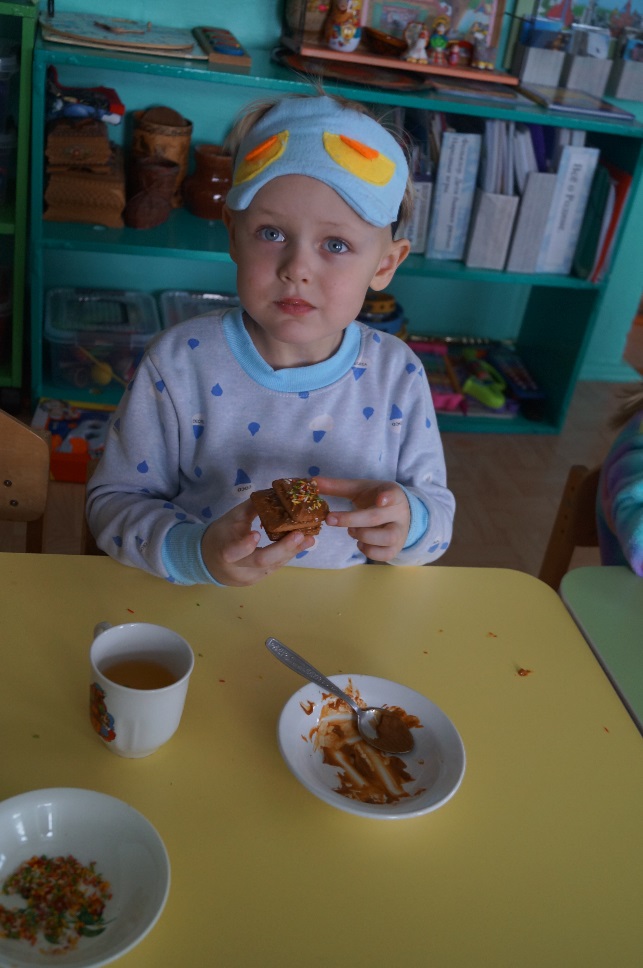 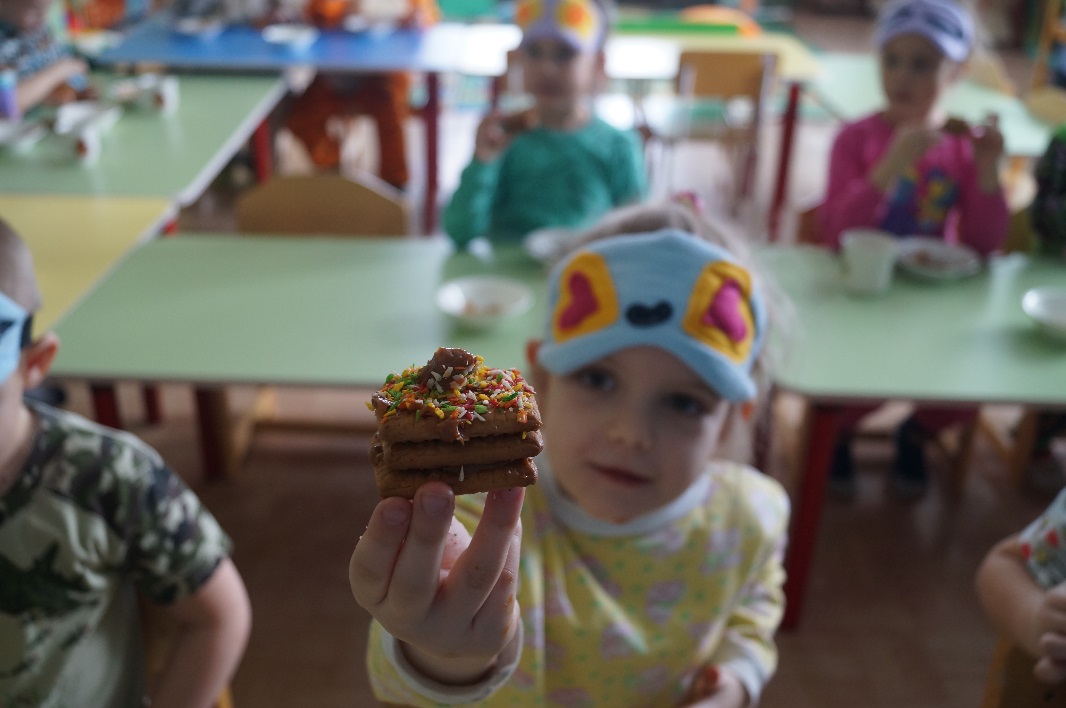 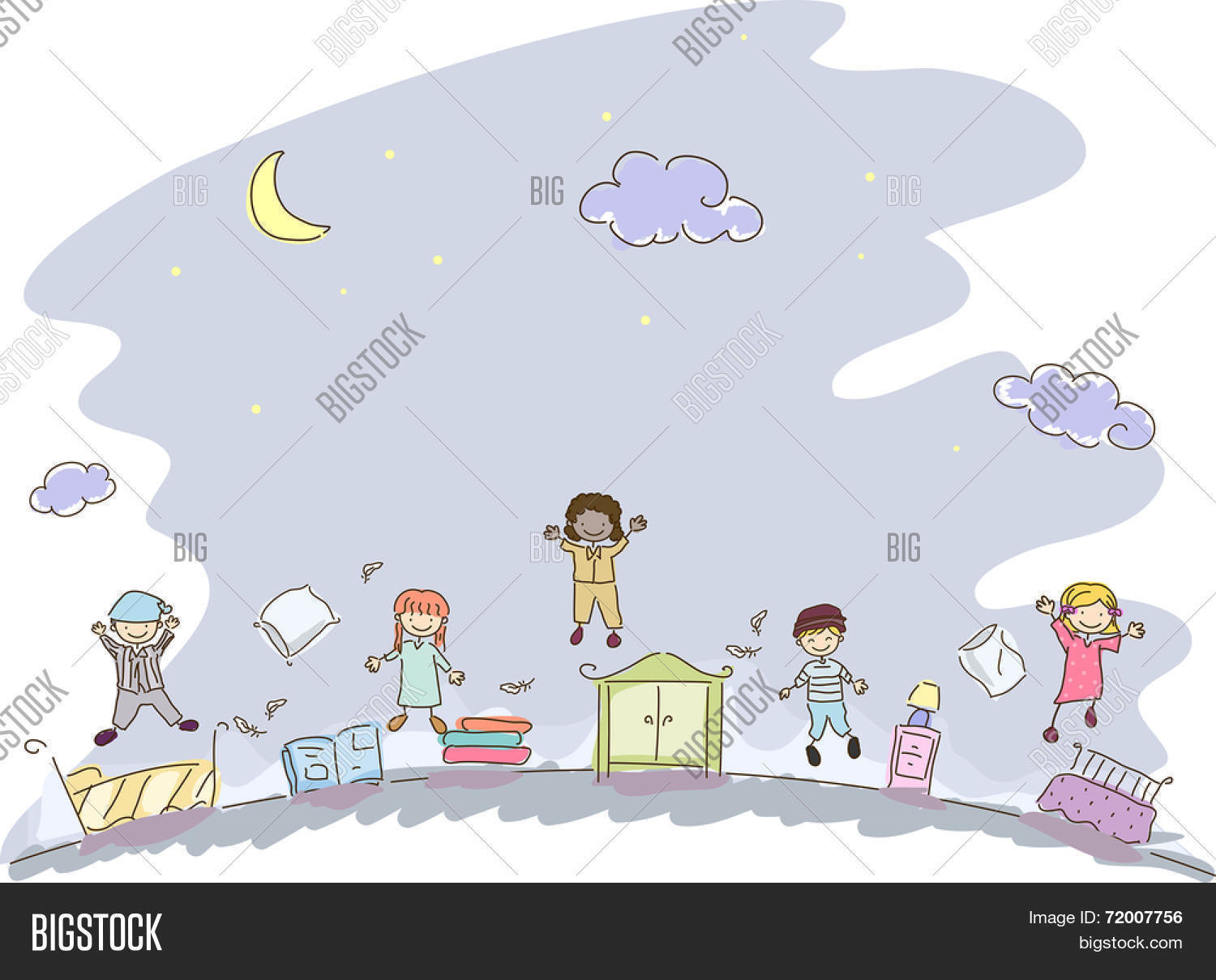